OBLIGATION D’INFORMATION 
DES AGENT.E.S PUBLIC.QUE.S 
SUR LES CONDITIONS D’EXERCICE DE LEURS FONCTIONS
Origine du droit à l’information
Un apport du droit communautaire
Article L 115-7 du Code général de la fonction publique :
 « L'agent public reçoit de son employeur communication des informations et règles essentielles relatives à l'exercice de ses fonctions ».
	nouveau droit à mettre en œuvre pour les recrutements intervenus à compter du 1er septembre 2023. 

Plan : 
D’où ? Origine du droit à l’information
Qui ? Les bénéficiaires du droit à l’information
Par qui ? L’autorité en charge du droit à l’information
Quand ? Le moment de la communication
Quoi ? Les éléments d’information à communiquer
Comment ? Les modalités de communication des informations
Un apport du droit communautaire
Directive (UE) 2019/1152 du Parlement européen et du Conseil du 20 juin 2019 relative à des conditions de travail transparentes et prévisibles dans l’Union européenne
Loi n° 2023-171 du 9 mars 2023 portant diverses dispositions d'adaptation au droit de l'Union européenne
Socle européen des droits sociaux proclamé à Göteborg le 17 novembre 2017
Arrêté du 30 août 2023
Décret n° 2023-845 du 30 août 2023 portant sur la communication aux agents publics des informations et règles essentielles relatives à l'exercice de leurs fonctions
Transposition de la Directive = Art L 115-7 CGFP
Dispositions à préciser par décret en CE
Fixe la liste des éléments à communiquer
Les modalités de la communication
Fixe les modèles 
Annexe 2
(fonctionnaire)
Annexe 5
(agent.e contractuel.le)
principe no 7 du socle européen des droits sociaux
Obligation d’information sur les éléments essentiels de la relation de travail
Obligation d’information des agent.e.s public.que.s
Qui ?
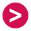 Obligation d’information des agent.e.s public.que.s
Par qui ?
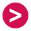 Obligation d’information des agent.e.s public.que.s
Quand ?
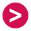 Si une ou plusieurs informations n’ont pas été communiquées dans ce délai, l’agent.e peut en demander communication à tout moment auprès de l’autorité territoriale (le non respect n’entache pas le recrutement d’illégalité).
Obligation d’information des agent.e.s public.que.s
Quoi ? Pour les agent.e.s fonctionnaires
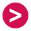 Possibilité de faire un renvoi aux dispositions législatives et règlementaires applicables pour les informations suivantes (blocs oranges) :
Autorité territoriale (dénomination et adresse)
Cadre d’emplois et grade
Règles relatives à l’organisation du travail (et HS)
Rémunération
Durée et régime de travail
Lieux d’exercice des fonctions
Droits à congés rémunérés
Début et durée de la période de stage
Droit à formation
Date de début d’exercice
Accords collectifs relatifs aux conditions de travail
Organisme et dispositif de protection sociale
Cessation de fonction (procédures et droits)
Obligation d’information des agent.e.s public.que.s
Quoi ? Pour les agent.e.s fonctionnaires
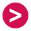 La dénomination et l'adresse de l'autorité administrative assurant la gestion ; 
Le cadre d'emplois et le grade ;
La date de début d'exercice des fonctions ;
En cas de nomination stagiaire, le début et la durée de la période de stage ;
Le ou les lieux d'exercice des fonctions ou, à défaut de lieu fixe ou principal, l'indication selon laquelle les fonctions sont exercées sur plusieurs lieux ; 
La durée ou le régime de travail ;
Les règles relatives à l'organisation du travail qui sont applicables ainsi que, le cas échéant, celles relatives aux heures supplémentaires ;
Le montant de la rémunération, en précisant chacun de ses éléments constitutifs, la périodicité ainsi que les modalités de versement ;
Les droits à congés rémunérés ;
Les droits à la formation ;
Les accords collectifs relatifs aux conditions de travail comportant des dispositions édictant des mesures réglementaires ;
L'organisme de sécurité sociale percevant les cotisations sociales ainsi que les dispositifs de protection sociale ;
Les procédures et les droits en cas de cessation des fonctions.

Possibilité de faire un renvoi aux dispositions législatives et règlementaires applicables pour certaines informations (mentionnées ci-dessus en orange).
Obligation d’information des agent.e.s public.que.s
Quoi ? Pour les agent.e.s contractuel.le.s
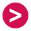 Emploi occupé et catégorie hiérarchique
Identité 
et adresse de l’employeur
Informations pouvant être mentionnées dans le contrat de travail ou en annexe :
Informations mentionnées dans le contrat :
Fondement juridique du contrat
Droits à congés rémunérés
Règles relatives à l’organisation du travail (et HS)
Période d’essai (début, durée et renouvellement)
Date d’effet et durée (si CDD)
Rémunération (y compris périodicité et modalités versement)
Durée et régime de travail
Droit à formation
Accords collectifs relatifs aux conditions de travail
Lieux d’exercice des fonctions
Organisme et dispositif de protection sociale
Droits et obligations de l’agent.e
Cessation de fonction (procédures et droits)
Conditions d’emploi
-> Possibilité de faire un renvoi aux dispositions législatives et règlementaires applicables pour les informations suivantes (blocs oranges)
Obligation d’information des agent.e.s public.que.s
Quoi ? Pour les agent.e.s contractuel.le.s de droit public
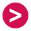 Contractuel.le :
Informations pouvant être mentionnées dans le contrat de travail ou en annexe :
Informations mentionnées dans le contrat de travail :
Le fondement législatif du contrat (+alinéa si recours CT sur la base des articles L332-8, L332-23 ou L332-24) ;
L’identité et l’adresse de l’agent.e et de l’employeur ;
La date d’effet et la durée (si CDD) ;
La période d’essai ainsi que son début, sa durée et la possibilité de la renouveler ;
L’emploi occupé et la catégorie hiérarchique ;
Le lieu ou les lieux d’exercice des fonctions, ou à défaut de lieu fixe ou principal, l’indication de l’exercice des fonctions sur plusieurs lieux ;
Les conditions d’emploi  ;
Les droits et obligations de l’agent.e ;
Le montant de la rémunération en précisant pour chacun de ses éléments constitutifs, la périodicité et les modalités de versement.
La durée ou le régime de travail ;
Les règles relatives à l'organisation du travail qui sont applicables ainsi que, le cas échéant, celles relatives aux heures supplémentaires ;
Les droits à congés rémunérés ;
Les droits à la formation ;
Les accords collectifs relatifs aux conditions de travail comportant des dispositions édictant des mesures réglementaires ;
L'organisme de sécurité sociale percevant les cotisations sociales ainsi que les dispositifs de protection sociale ;
Les procédures et les droits en cas de cessation des fonctions.
-> Possibilité de faire un renvoi aux dispositions législatives et règlementaires applicables pour certaines informations (mentionnées ci-dessus en orange).
Obligation d’information des agent.e.s public.que.s
Comment ?
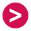 Obligation d’information des agent.e.s public.que.s
Ressources/références
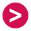 Directive (UE) 2019/1152 du Parlement européen et du Conseil du 20 juin 2019 relative à des conditions de travail transparentes et prévisibles dans l’Union européenne (article 4)
Article L115-7 - Code général de la fonction publique
Décret n° 2023-845 du 30 août 2023 portant sur la communication aux agents publics des informations et règles essentielles relatives à l'exercice de leurs fonctions
Décret n°88-145 du 15 février 1988 relatif aux agents contractuels de la fonction publique territoriale (article 3)
Arrêté du 30 août 2023 fixant les modèles de documents d'information prévus par le décret n° 2023-845 du 30 août 2023 portant sur la communication aux agents publics des informations et règles essentielles relatives à l'exercice de leurs fonctions
 
Fiches BIP 
Communication aux agents publics des informations et règles essentielles concernant l’exercice de leurs fonctions ( COMINF)
Agents contractuels : modalités de recrutement (NTIMOD)
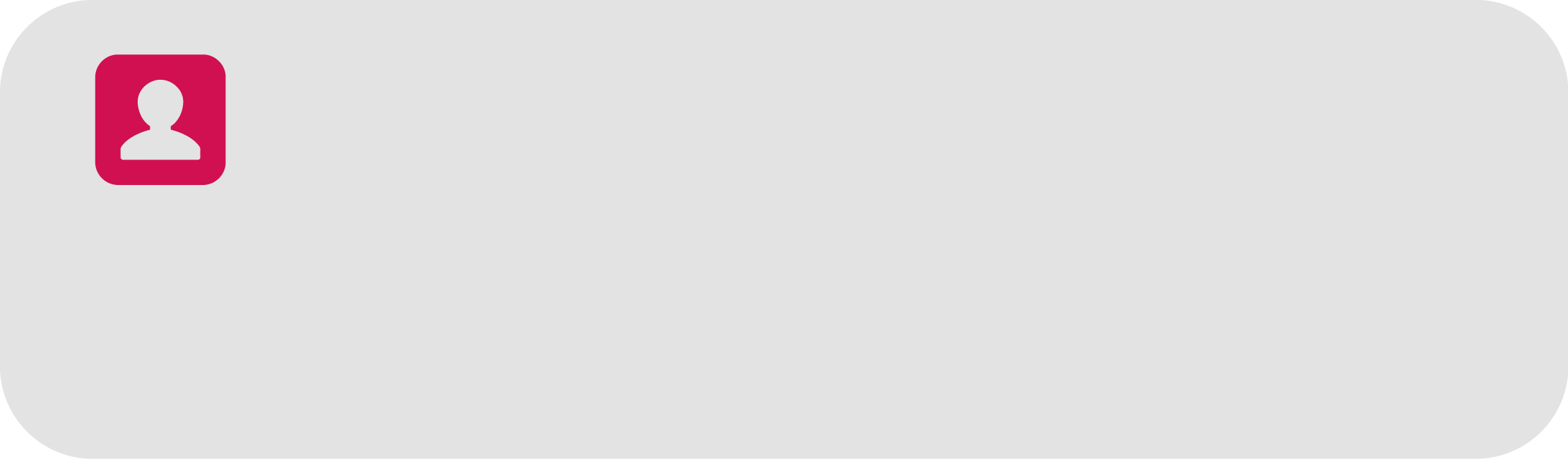 Conseil statutaire
04 73 28 59 80
documentation@cdg63.fr